SEMINÁŘ PRO ŽADATELE výzvy 039budování kapacit a profesionalizace nno
Mgr. Petra Hodačová
Mgr. Terézia Nežiková
03. 01. 2023
PROGRAM
Základní informace k výzvě č. 039 
Hodnocení projektů
Rozpočet projektu
Materiál + odkazy
Diskuze
Výzva 03_22_039 budování kapacit a profesionalizace nno
Specifický cíl 2.2: Zvyšovat rovný a včasný přístup ke kvalitním, udržitelným a cenově dostupným službám
Kolová, otevřená
Vyhlášena: 07. 11. 2022
Konec příjmu žádostí: 07. 02. 2023, 12:00
datum zahájení realizace nesmí předcházet datu vyhlášení této výzvy
Délka projektu: max. 24 měsíců
Nejzazší datum pro ukončení fyzické realizace projektu: 
	31. 12. 2025
Alokace: celkem 100 mil. CZK
3
Výzva 03_22_039 budování kapacit a profesionalizace nno
VÝŠE CELKOVÝCH ZPŮSOBILÝCH VÝDAJŮ PROJEKTU
Minimální výše CZV projektu – 1 000 000 Kč
Maximální výše CZV projektu – 5 000 000 Kč
FORMA FINANCOVÁNÍ
Ex-ante
VEŘEJNÁ PODPORA
Informace o veřejné podpoře (včetně podpory de minimis) jsou k dispozici v Obecné části pravidel pro žadatele a příjemce v rámci Operačního programu Zaměstnanost plus (konkrétní odkaz na elektronickou verzi tohoto dokumentu viz část 10.2 této výzvy
4
Vymezení oprávněných žadatelů
STŘEŠNÍ NESTÁTNÍ NEZISKOVÉ ORGANIZACE
(Za střešní nestátní neziskovou organizaci považujeme organizaci, která splňuje podmínky, které jsou ve výzvě vypsány pod bodem A a B)
osoba (právnická nebo fyzická), která je registrovaným subjektem v ČR, tj. osoba, která má vlastní identifikační číslo (tzv. IČO někdy také IČ),
osoba, která má aktivní datovou schránku, 
osoba, která nepatří mezi subjekty, které se nemohou výzvy účastnit z důvodů insolvence, pokut, dluhu aj. (viz výzva)
5
Definice jednotlivých oprávněných žadatelů
A: PRÁVNÍ FORMA ORGANIZACE

B: ZAMĚŘENÍ A DOBA VYKONÁVÁNÍ HLAVNÍ ČINNOSTI STŘEŠNÍ NNO
6
Definice jednotlivých oprávněných žadatelů
A: PRÁVNÍ FORMA ORGANIZACE
NESTÁTNÍ NEZISKOVÉ ORGANIZACE- spolky dle § 214-302 zákona č. 89/2012 Sb., občanský zákoník
7
Definice jednotlivých oprávněných žadatelů
B: ZAMĚŘENÍ A DOBA VYKONÁVÁNÍ HLAVNÍ     ČINNOSTI STŘEŠNÍ NNO (1)
Prezentuje se jako střešní nezisková organizace
Vykonává hlavní činnost(obor) v oblasti sociálního začleňování
Prokazatelně působí v hlavním oboru minimálně 1 rok před podáním žádosti
Má nejméně 15 samostatných členů z řad NNO
Nemá nad sebou další stejně zaměřené střešní organizace v rámci ČR
Působí na území ČR, má celostátní působnost či působnost alespoň  v 8 krajích 
Má stanovena a zveřejněna kritéria, které organizace mající zájem o členství musí splnit, aby se mohla stát členem
8
Definice jednotlivých oprávněných žadatelů
B: ZAMĚŘENÍ A DOBA VYKONÁVÁNÍ HLAVNÍ     ČINNOSTI STŘEŠNÍ NNO (2)
Na svých web stránkách má zveřejněnou výroční zprávu o své činnosti alespoň za poslední 1kalendářní/účetní rok
Poskytuje služby především svým členům či hájí jejich zájmy
Ke dni podání žádosti je činnost a správa NNO alespoň částečně financována z příspěvků, které hradí její členové
Má zavedeny demokratické mechanismy rozhodování a tvorby názorů
Má min.1 zaměstnance na min 0,2 úvazku, který jejich činnost organizuje a řídí (ne DPČ)
9
Míra podpory, partnerství
Míra podpory pro NNO
EU 76,735%
státní rozpočet 23,265%
žadatel 0%

Partnerství
pro danou výzvu není relevantní
10
Věcné zaměření
Cílem této výzvy je podpora posilování stávajících i nově vzniklých personálních kapacit střešních NNO.
Bude podpořeno:
Posílení personálních kapacit své střešní organizace prostřednictvím financování nových nebo navýšení stávajících prac. úvazků
Vzdělávání zaměstnanců a dobrovolníků střešní organizace
Prohlubování znalostí souvisejících s posláním a předmětem střešní organizace
Aktivity zaměřené na rozvoj a posilování spolupráce na lokální a národní úrovni
Podporovány nebudou vzdělávací aktivity pro zaměstnance členských organizací a jejich dobrovolníky.
11
Věcné zaměření - aktivity
Popis podporovaných aktivit
Bude podpořeno:
Podpora efektivního řízení střešní organizace
Posílení personální politiky střešní organizace a její profesionalizace
Podpora získávání znalostí a zkušeností o efektivním řízení střešní organizace
Podpora členským organizacím
Podpora transparentnosti střešní organizace
Podpora udržitelnosti vícezdrojového financování
Podpora efektivní komunikace střešní organizace, podpora osvěty a rozvoje v daném oboru činnosti
 .
12
Věcné zaměření - INDIKÁTORY
Závazné




Vykazované
13
Věcné zaměření - CÍLOVÉ SKUPINY
14
Způsobilost osobních nákladů
Způsobilé přímé osobní náklady v rámci této výzvy jsou pouze pozice uvedené v příloze č. 2 této výzvy „Pomůcka pro stanovení osobních nákladů“. Způsobilé přímé osobní náklady v rámci této výzvy jsou pouze tyto pozice:
Koordinátor projektových aktivit;
Manažer fundraisingu / komunikace;
Specialista.
Názvy pozic musí být zachovány. V žádosti nemusí být obsaženy všechny uvedené pozice, ale nemohou zde být uvedeny jiné, nežli jsou jmenované. Může docházet ke kumulaci pozic.
Ostatní osobní výdaje a veškeré výdaje, které nepatří do osobních nákladů, budou hrazeny paušálem 40 % z osobních nákladů.
15
Náplň práce jednotlivých pozic
A) KOORDINÁTOR PROJEKTOVÝCH AKTIVIT (1)  
Měsíční sazba: dle tabulky Obvyklé ceny, mzdy, platy (viz pozice Hlavní manažer/vedoucí projektu/koordinátor). 
Náplň práce: 
Odborně dohlíží na realizaci celého projektu, na nastavení a realizaci klíčových aktivit ve všech fázích, koordinuje, plánuje a odborně zajištuje naplnění klíčových aktivit a cílů a výstupů projektu; 
Odborně vede a řídí projektový tým, vede porady týmu; 
Podílí se na realizaci klíčových aktivit projektu; 
Zajišťuje efektivní naplňování koncepce a směřování střešní organizace, vyhledává finanční příležitosti;
Zajišťuje a podílí se na nastavení a podpoře spolupráce s veřejnou správou; 
Aktivně vyhledává a podílí se na nastavení spolupráce s ostatními spolupracujícími subjekty.
16
Náplň práce jednotlivých pozic
B) MANAŽER FUNDRAISINGU / KOMUNIKACE (1)
Měsíční sazba: dle tabulky Obvyklé ceny, mzdy, platy (viz pozice PR manažer) .
Náplň práce:
Podílí se na managementu střešní organizace a komunikuje napříč týmy i se členskými organizacemi, spolupracuje na strategickém plánu a dlouhodobém směřování střešní organizace, vyhledává finanční příležitosti;
Vytváří koncepci fundraisingové a komunikační strategie s cílem postupného zvyšování počtu dárců i objemu darů, vytváří a aktualizuje databázi dárců, udržuje a rozšiřuje portfolium dárců a systematicky o dárce pečuje;
Odborně vede fundraisingové aktivity včetně crowdfundingu, vymýšlí nové aktivity a kampaně, koordinuje a realizuje fundraisingové akce a aktivity včetně vyhledávání příležitostí a kontaktů a vyhodnocování výsledků kampaní, testuje, vyhodnocuje a postupně implementuje nové fundraisingové metody;
17
Náplň práce jednotlivých pozic
B) MANAŽER FUNDRAISINGU / KOMUNIKACE  (2)
Podílí se na tvorbě a realizaci interní i externí komunikace střešní organizace (komunikace mezi střešní organizací a jejími členskými organizacemi včetně komunikace s vnějším světem) a aktualizaci webových stránek (včetně sociálních sítí), připravuje koncepci propagačních materiálů a prezentaci střešní organizace navenek;
Komunikuje s úřady a administrativně podporuje právní zajištění fundraisingu (GDPR, oznámení o konání veřejné sbírky), komunikuje s partnery v oblasti FR/PR, spolupracuje s dalšími NNO (členskými, střešními, spolupracujícími i nově spolupracujícími).
18
Náplň práce jednotlivých pozic
C) SPECIALISTA (1)
Měsíční sazba: dle tabulky Obvyklé ceny, mzdy, platy (viz pozice Odborný konzultant/poradce/expert/specialista). 
Náplň práce:
Poskytuje expertní podporu, odborné konzultace, metodickou podporu a poradenství pracovníkům a dobrovolníkům střešní organizace a členských organizací za účelem nastavení vhodného a efektivního strategického, organizačního a finančního plánování, řízení a dlouhodobého směřování střešní organizace a členských organizací;
Podporuje odborný profesní rozvoj (leadership) managementu střešní organizace;
Spolupracuje zejména s Manažerem fundraisingu / komunikace;
19
Náplň práce jednotlivých pozic
C) SPECIALISTA (2)
Pomáhá při koordinaci dobrovolníků střešní organizace a dobrovolníků členských organizací, poskytuje součinnosti při ukotvení dobrovolnictví ve střešní organizacii ve členských organizacích;
Připravuje obsah a zaměření vzdělávacích a dalších aktivit realizovaných prostřednictvím workshopů, seminářů, webinářů a dalších pracovních setkání. 

Odkaz na el. verzi tabulky Obvyklé ceny, mzdy, platy pro všechny výše uvedené pozice: https://www.esfcr.cz/pravidla-pro-zadatele-a-prijemce-opz-plus/-/dokument/18400695
20
Náležitosti ŽoP, způsob podání
POVINNÉ PŘÍLOHY ŽÁDOSTI O PODPORU
1. Čestné prohlášení dokládající způsobilost střešní NNO v oblasti sociálního začleňování (příloha číslo 1, výzvy).
2. Žadatel o podporu, který je evidující osobou podle zákona č. 37/2021 Sb., o evidenci skutečných majitelů, musí dodat údaje o svém skutečném majiteli, a to ve formě úplného výpisu platných údajů a údajů, které byly vymazány bez náhrady nebo s nahrazením novými údaji, který přiloží k žádosti o podporu.,   Evidující osobou je právnická osoba, která má skutečného majitele, nebo svěřenský správce nebo osoba v obdobném postavení u zahraničního svěřeneckého fondu.
JE NUTNÉ DOLOŽIT OBĚ PŘÍLOHY!!!
21
HODNOCENÍ A VÝBĚR PROJEKTŮ
Definice a úprava
problematika hodnocení přijatelnosti a formálních náležitostí, věcného hodnocení a výběrové komise (Specifická část pravidel pro žadatele a příjemce z OPZ+ pro projekty s přímými a nepřímými náklady nebo projekty financované s využitím paušálních sazeb, Příručka pro hodnotitele OPZ+)
příprava a vydání právního aktu o poskytnutí podpory (Obecná část pravidel pro žadatele a příjemce z OPZ+)
dokumenty ke stažení na www.esfcr.cz–Programy –Dokumenty
22
HODNOCENÍ A VÝBĚR PROJEKTŮ
Obecná pravidla pro hodnocení a výběr projektů 
proces hodnocení a výběru projektů zajišťuje ŘO OPZ+(= Řídicí orgán Operačního programu Zaměstnanost plus)
proces hodnocení a výběru projektů -ukončení cca do 7 měsíců od uzávěrky příjmu žádostí 
žádosti předložené jiným způsobem a v jiném termínu, než umožňuje výzva, nejsou akceptovány (žádosti se podávají pouze elektronicky, stvrzené el. podpisem, nutnost mít datovou schránku).
23
HODNOCENÍ A VÝBĚR PROJEKTŮ
Hodnocení přijatelnosti a formálních náležitostí
posouzení základních věcných požadavků a naplnění administrativních požadavků
max. 30 pracovních dnů od uzávěrky příjmu žádostí ve Výzvě
náprava nedostatků v hodnocení přijatelnosti není možná
náprava formálních náležitostí jednou 
hodnotí se podle kontrolních otázek uvedených pro každé kritérium, na otázky se odpovídá ANO / NE
24
HODNOCENÍ A VÝBĚR PROJEKTŮ
Kritéria hodnocení přijatelnosti
Oprávněnost žadatele
Partnerství
Cílové skupiny
Celkové způsobilé výdaje
Aktivity v souladu s textem výzvy
Horizontální principy
Trestní bezúhonnost statutárního zástupce
Kritéria formálních náležitostí
Úplnost a forma žádosti / Podpis žádosti oprávněnou osobou
25
HODNOCENÍ A VÝBĚR PROJEKTŮ
Věcné hodnocení
pouze žádosti o podporu, které uspěly v 1. fázi hodnocení
2 externí hodnotitelé, výsledný počet bodů je průměrem bodů přidělených v těchto hodnoceních
arbitrážní hodnocení (pokud se první dvě zpracovaná věcná hodnocení žádosti o podporu významně liší)
žádost o podporu uspěje, pokud v žádném z kritérií neobdrží eliminační deskriptor a získá minimálně 50 bodů.
věcné hodnocení musí být dokončeno do 80 pracovních dnů od uzávěrky příjmu žádostí ve Výzvě
26
Věcné hodnocení - kritéria
27
HODNOCENÍ A VÝBĚR PROJEKTŮ
Výběrová komise
minimálně 5 osob, které nebyly zapojeny do věcného hodnocení
projednává žádosti o podporu, které uspěly v předchozích fázích hodnocení a výběru, a rozhoduje o tom, zda žádost bude doporučena nebo nedoporučena k financování
seznam žádostí o podporu dle bodových výsledků ve věcném hodnocení
žádosti mohou být doporučeny k financování s výhradou – udělení podmínky realizace
uzavřena do 30 dnů od prvního zasedání
28
HODNOCENÍ A VÝBĚR PROJEKTŮ
Důvody pro nedoporučení projektu k podpoře výběrovou komisí:
více projektů zaměřených na realizaci obdobných aktivit pro stejnou cílovou skupinu ve stejném regionu (přesah absorpční schopnosti) 
překryv projektu s jiným již běžícím projektem
nedostatečná kapacita žadatele 
žadatel prokazatelně opakovaně neplnil své povinnosti v jiném projektu financovaném z veřejných prostředků 
disponibilní prostředky ve výzvě neumožní projekt podpořit v dostatečném rozsahu
29
Příprava a vydání právního aktu o poskytnutí podpory
Výzva k poskytnutí podkladů pro přípravu právního aktu (vyrozumění)
Čestné prohlášení
Příprava návrhu právního aktu
Schválení žadatelem
Podpis právního aktu
Potvrzení přijetí právního aktu příjemcem
Právní akt musí být vydán do 3 měsíců od výběru projektové žádosti
Znění PA pro seznámení: 
Formuláře a pokyny pro uzavření právního aktu a vzory právních aktů - www.esfcr.cz
30
Informování žadatele o výsledku žádosti v jednotlivých fázích hodnocení a výběru
O každé změně stavu projektu je příjemce informován prostřednictvím systému.
Za informování o výsledku hodnocení dané fáze se považujei změna stavu projektu v systému.
U negativně hodnocených projektů bude žadateli do 10 pracovních dní od ukončení hodnocení zaslán výsledek obsahující odůvodnění a také možnost podat žádost o přezkum negativního hodnocení projektové žádosti.
31
ODKAZY
Výzva 03_22_039
03_22_039_Výzva_Budování kapacit a profesionalizace NNO

Pravidla pro žadatele a příjemce
https://www.esfcr.cz/pravidla-pro-zadatele-a-prijemce-opz-plus
Obecná pravidla 
Specifická pravidla
Obecné ceny a mzdy

Žádost o podporu – Pokyny a formuláře
   https://www.esfcr.cz/formulare-a-pokyny-potrebne-v-ramci-pripravy-zadosti-o-podporu-opz-plus

Monitorovací list podpořených osob
https://www.esfcr.cz/monitorovani-podporenych-osob-opz-plus
32
Otázky a odpovědi k této výzvě
Dotazy k této výzvě jsou zodpovídány hlavně prostřednictvím elektronického komunikačního nástroje „ESF Fórum“. K výzvě je v rámci ESF Fóra zřízen diskusní klub, který je dostupný na odkazu: https://www.esfcr.cz/klub-vyzvy-039-budovani-kapacit-a-profesionalizace-nno-1
Dotazy lze pokládat poté, co se zaregistrujete (uživatelské jméno musí obsahovat alespoň příjmení), registrace je dostupná na úvodní stránce ESF Fóra: https://forum.esfcr.cz/.
Doporučujeme před položením dotazu vyhledáváním ověřit, zda už požadovaná odpověď není v diskusním klubu k dispozici, protože si ji vyžádal nějaký tazatel dříve.
33
DOTAZY
?
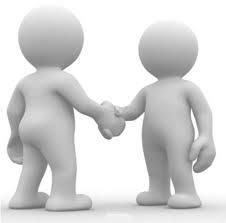 34
DĚKUJEME ZA POZORNOSTpetra.hodacova@mpsv.czTEREZIA.NEZIKOVA@mpsv.cz